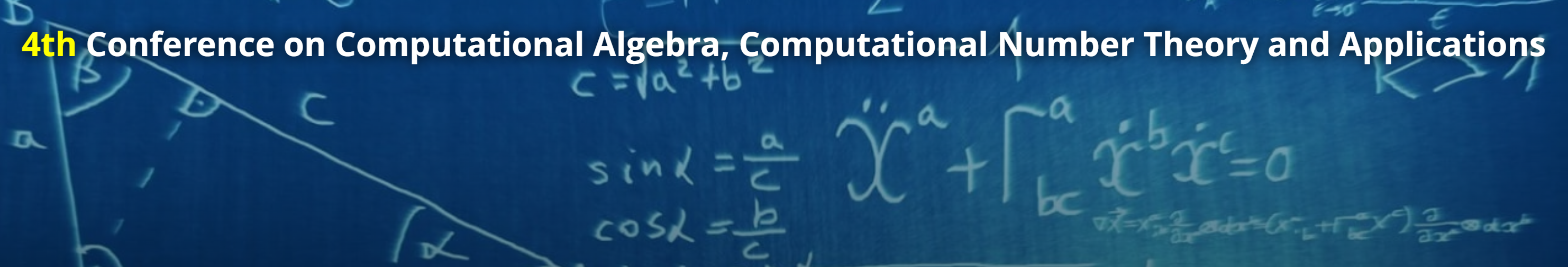 The improved bounds for the Seidel and Seidel Laplacianenergy
Jalal Askari, and memorial deceased Ali Reza Ashrafi
Department of  Applied Mathematics, Faculty of Mathematical Sciences, University of Kashan, Kashan, I R Iran
Abstract
Let A and S be the adjacency and Seidel matrices of G. The Seidel energy of G, denoted by Es(G), is denoted as the sum of the absolute values of the Seidel eigenvalues of G. In this work, spectral features of the Seidel and Seidel Laplacian matrix of graphs are determined. By using these features and other techniques, some bounds are obtained for the Seidel and Seidel Laplacian energy of graphs. Further, improved bounds for the Seidel and Seidel Laplacian energy.
Introduction
Results
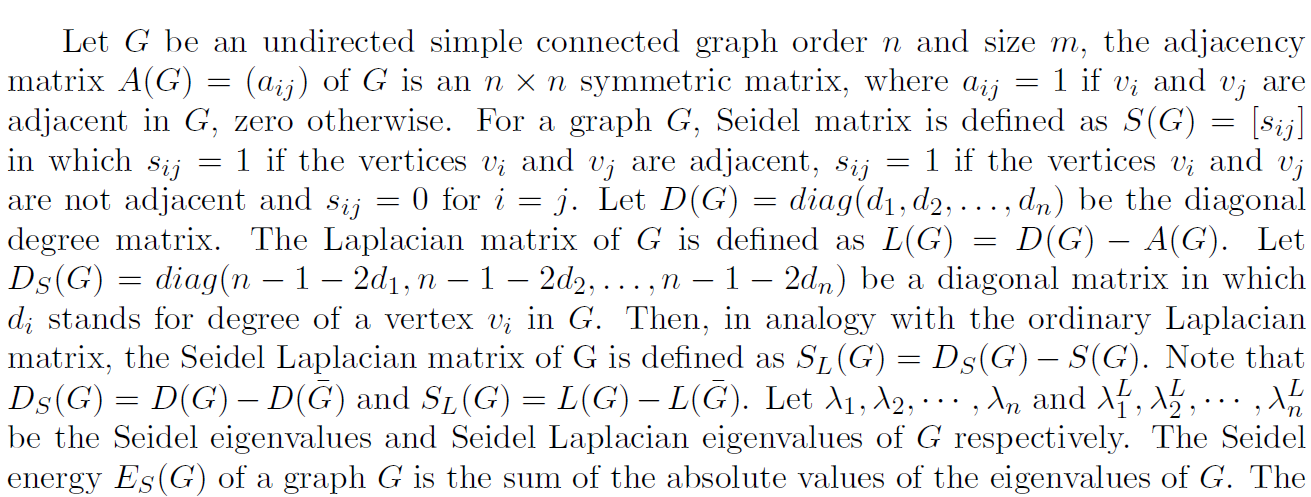 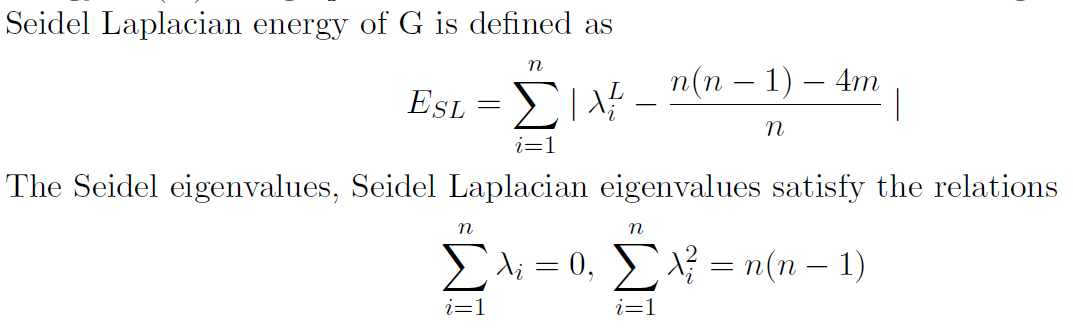 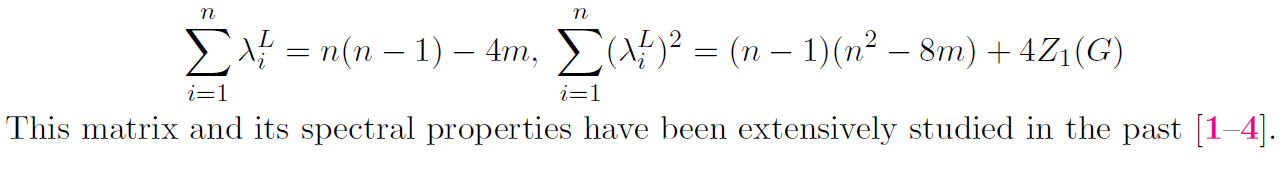 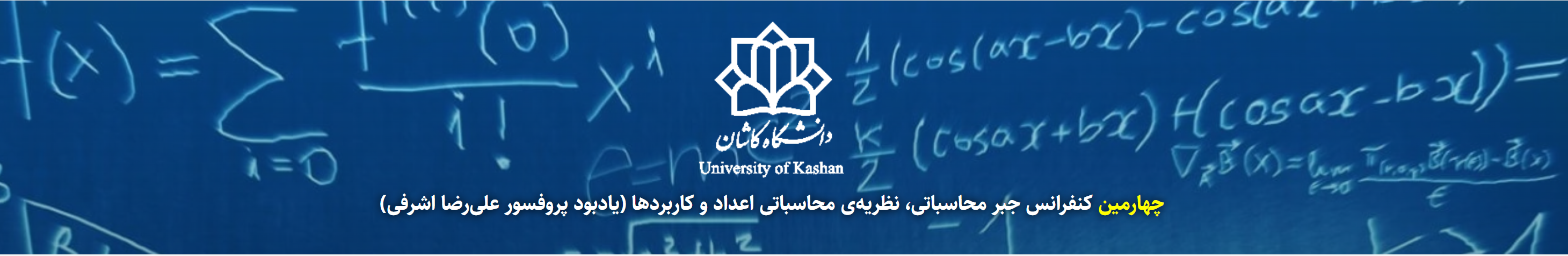 Conclusion
Methods
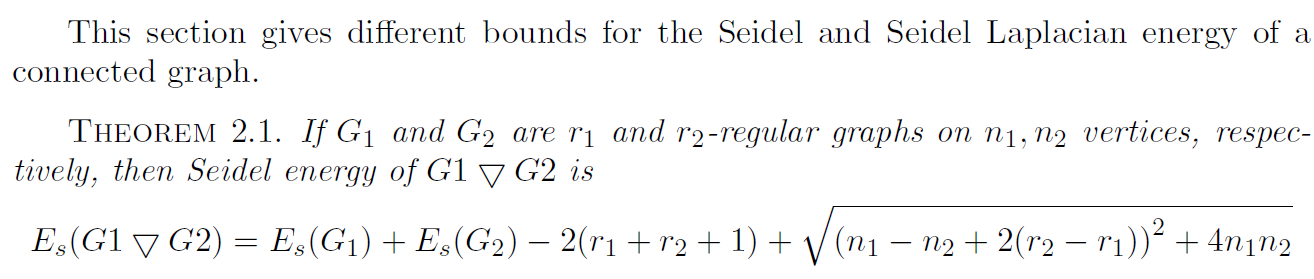 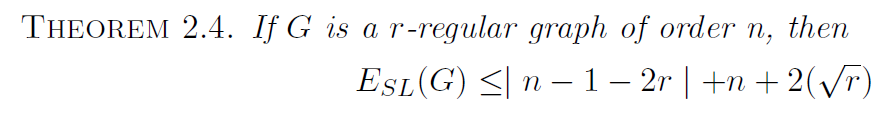 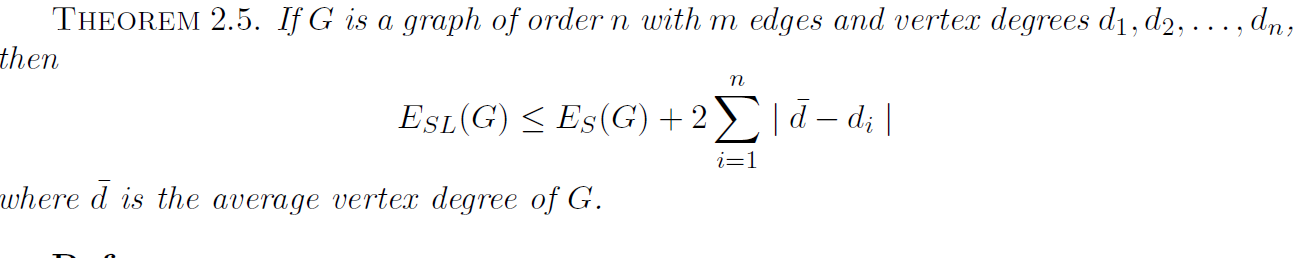 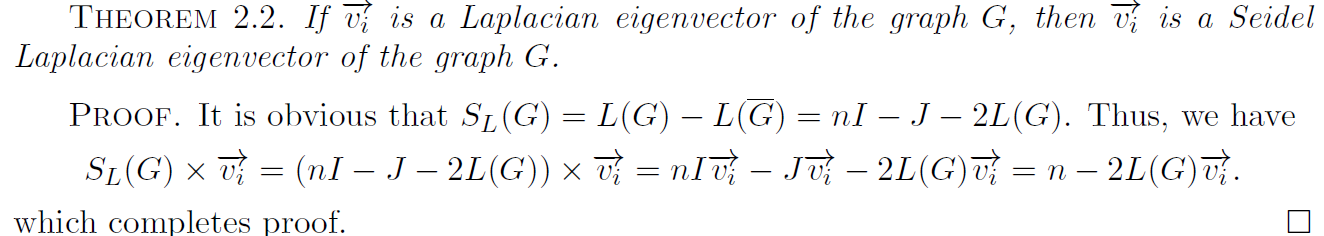 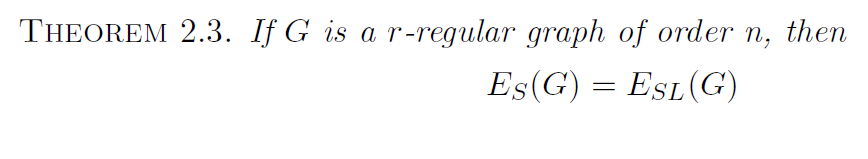 References
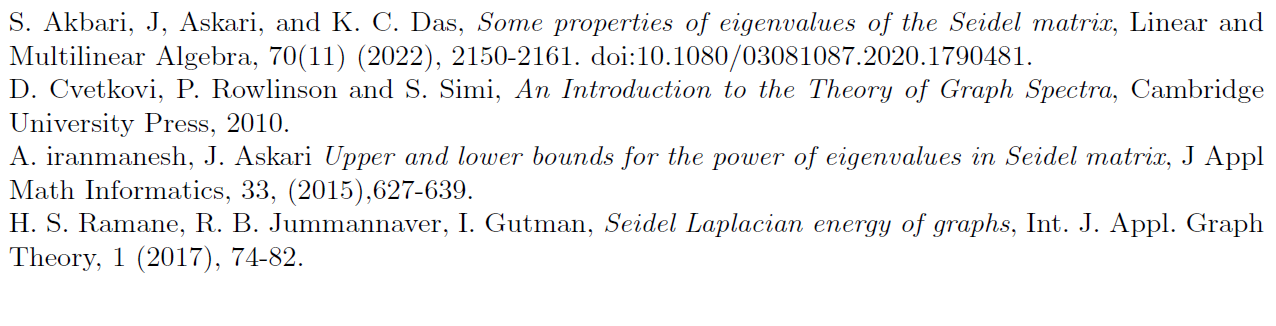